Introduction to Psychology
Historical Figures and Approaches to Psychology
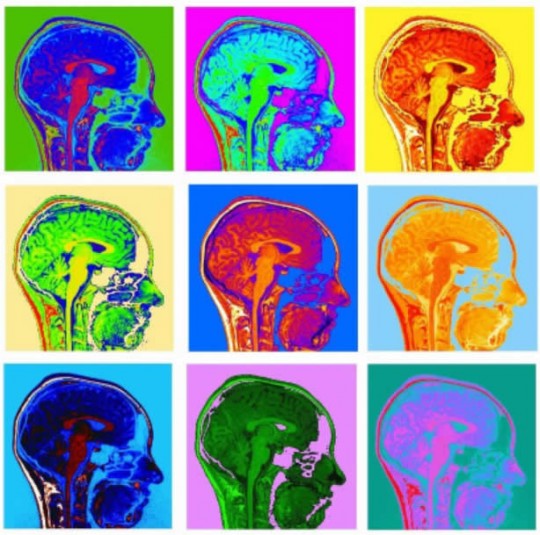 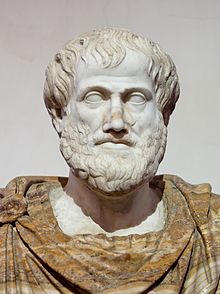 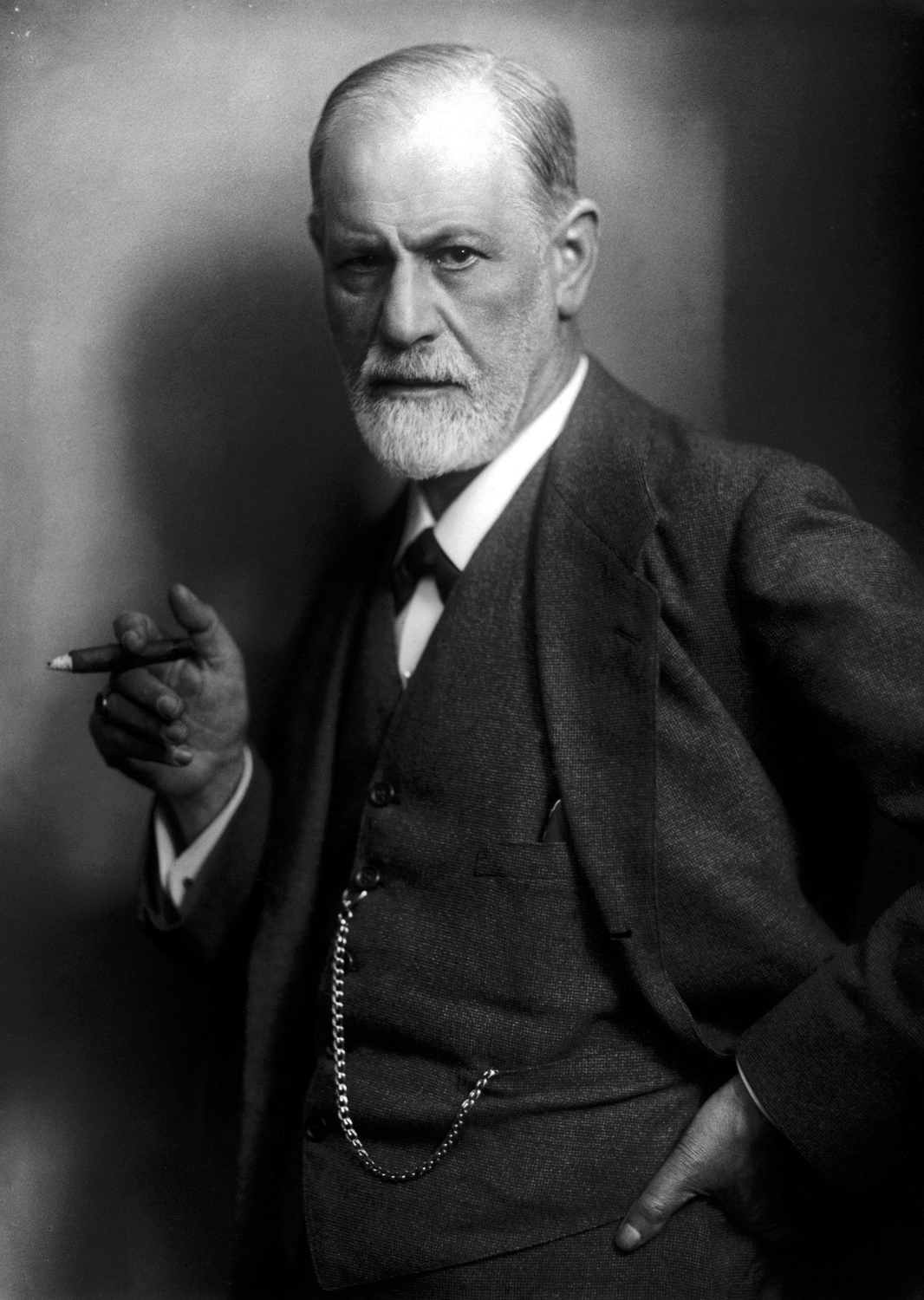 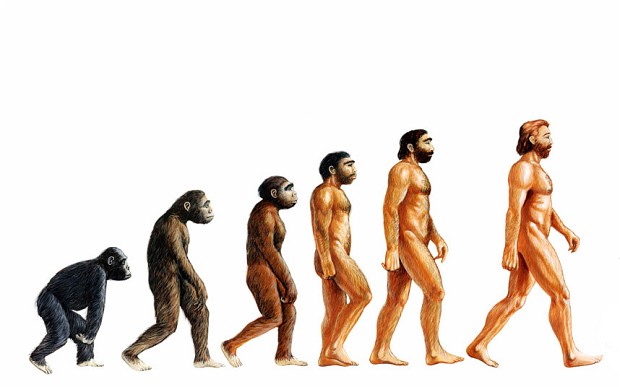 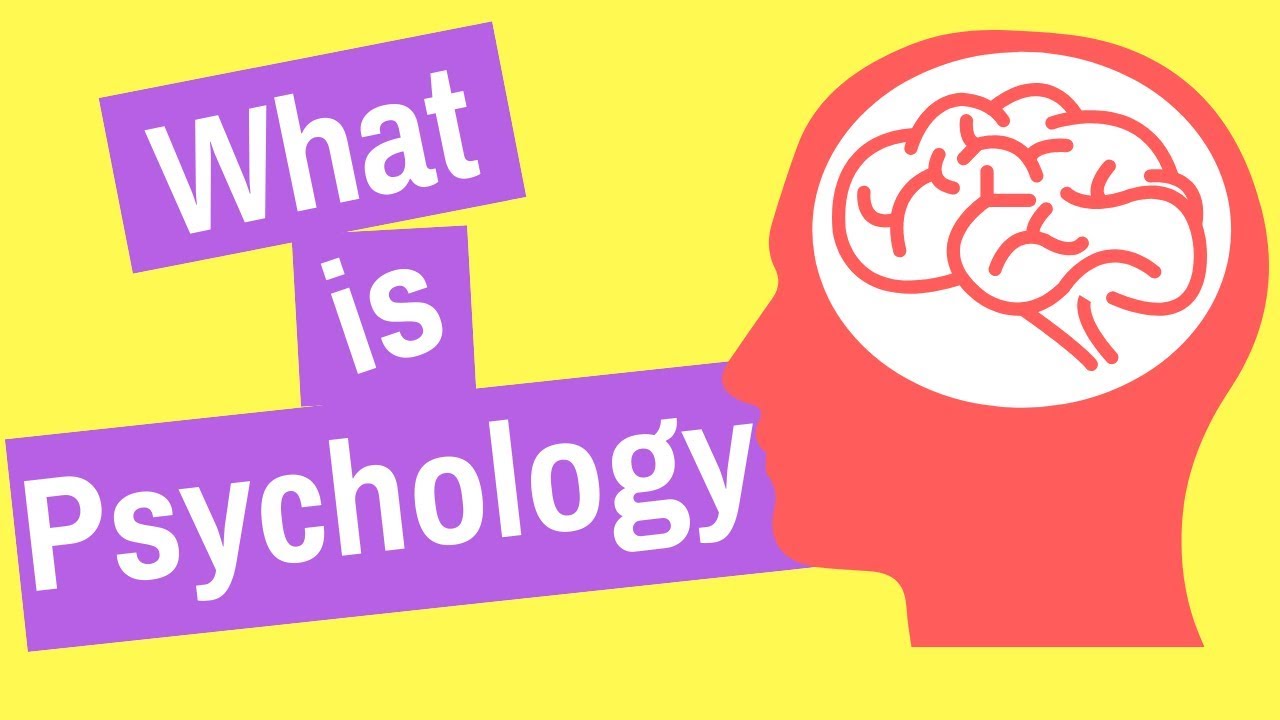 Psychology is the scientific study of the mind and behavior.
“We are like islands in the sea, separate on the surface but connected in the deep.”
- William James
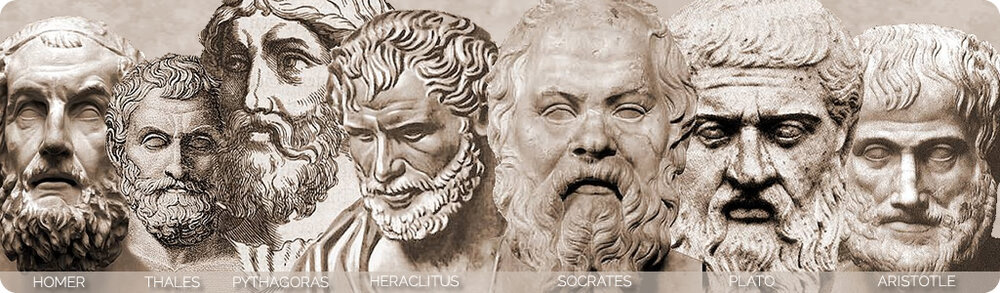 Philosophy: The study of the fundamental nature of knowledge and reality.
What is truth?
What is real?
How do we know what we know?
What is knowledge?
Physiology: The branch of biology that studies the way a living organism’s body functions.
How do cells in the brain communicate?
How do hormones work?
How do the different divisions of the nervous system work together?
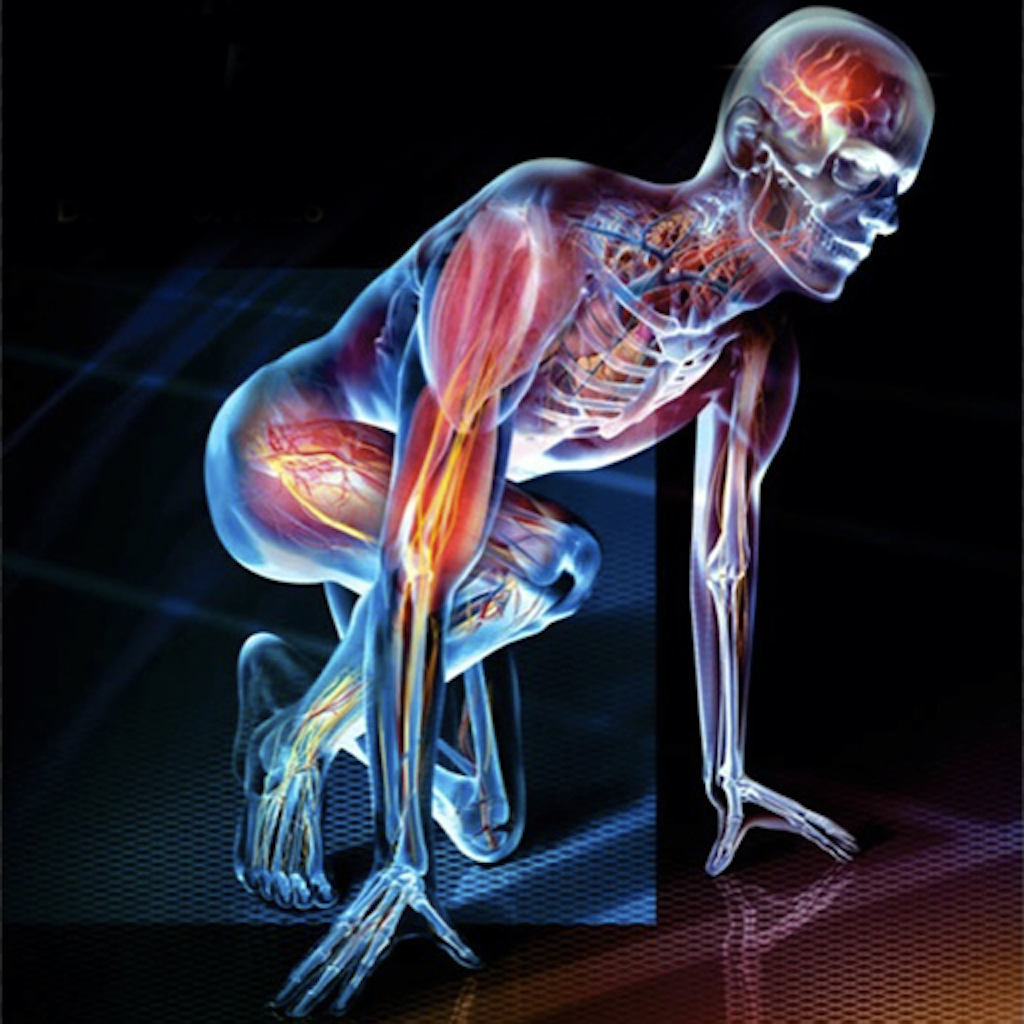 Empiricism: The idea that knowledge comes from experience, and that observation and experimentation allow us to gain scientific knowledge.
In modern psychology, we rely on empirical research to understand human thought and behavior.
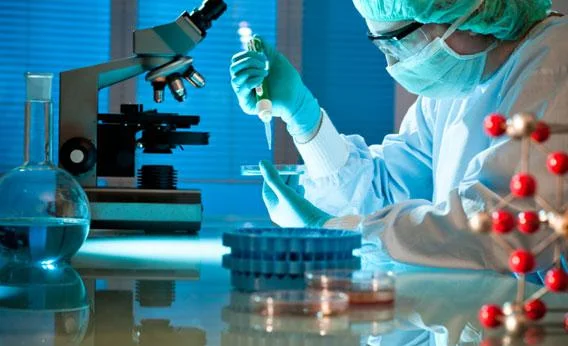 The Beginning
Wilhelm Wundt
“Father” of psychology
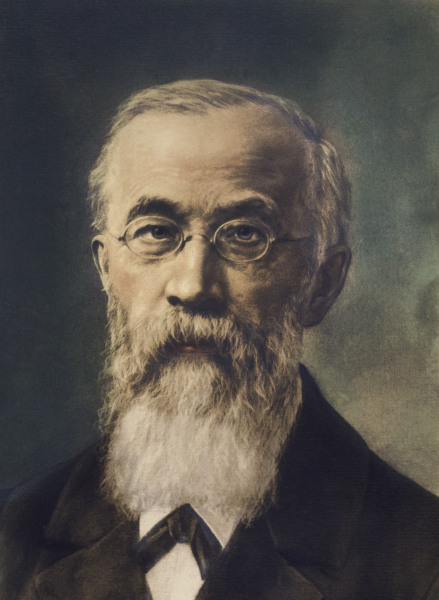 Founded the first psychological laboratory in Leipzig, Germany in 1897.
Established psychology as a science
Structuralism
Sought to understand the human mind by breaking it down into its most basic components (structures).
Sensations
Mental images
Feelings, etc.

Examined how these elementscombine to form morecomplex experiences.
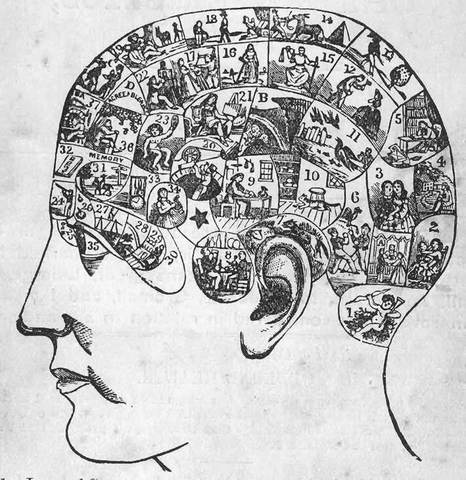 Structuralism
Think of it like a periodic table of mental structures/elements.
---------------------------------------------------------------------------

Basic idea: the whole can be understood by examining its parts.
Structuralism
Used Introspection:
Process of looking inward, observing one’s mental experiences/sensations, and reporting them back to the researcher.
What sensations, images, or feelings are you experiencing?
Unreliable because the results are subjective and inconsistent
Functionalism
William James
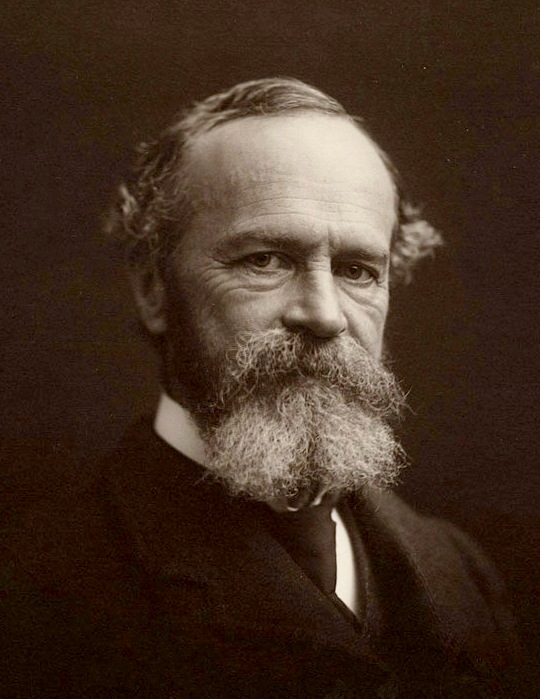 Wrote the first psychology textbook called Principles of Psychology
Was critical of structuralism

Established school of functionalism
Functionalism
Examined the function of the human mind—what purpose does it serve?

Was concerned with how the mind allows us to adapt and survive.
Was heavily influenced by Darwin’s theory of evolution

Focused on the mind’s purpose, not its parts.
Mary Whiton Calkins
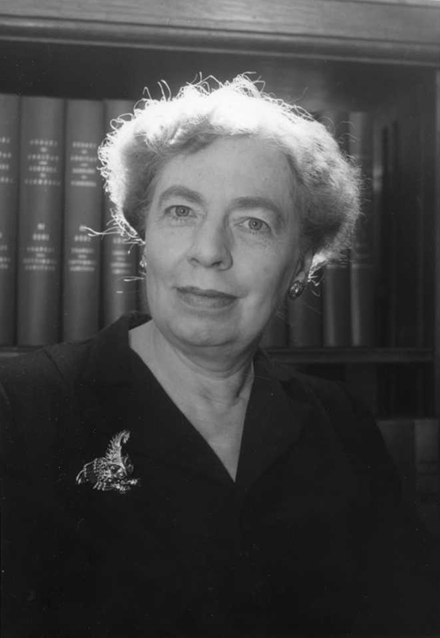 Student of William James
First female to complete all PhD requirements at Harvard

Was denied degree because she was a woman

First female president of the American Psychological Association
Margaret Floy Washburn
First female to earn PhD in psychology
Studied animal behavior and wrote a book called The Animal Mind

Second female president of the American Psychological Association
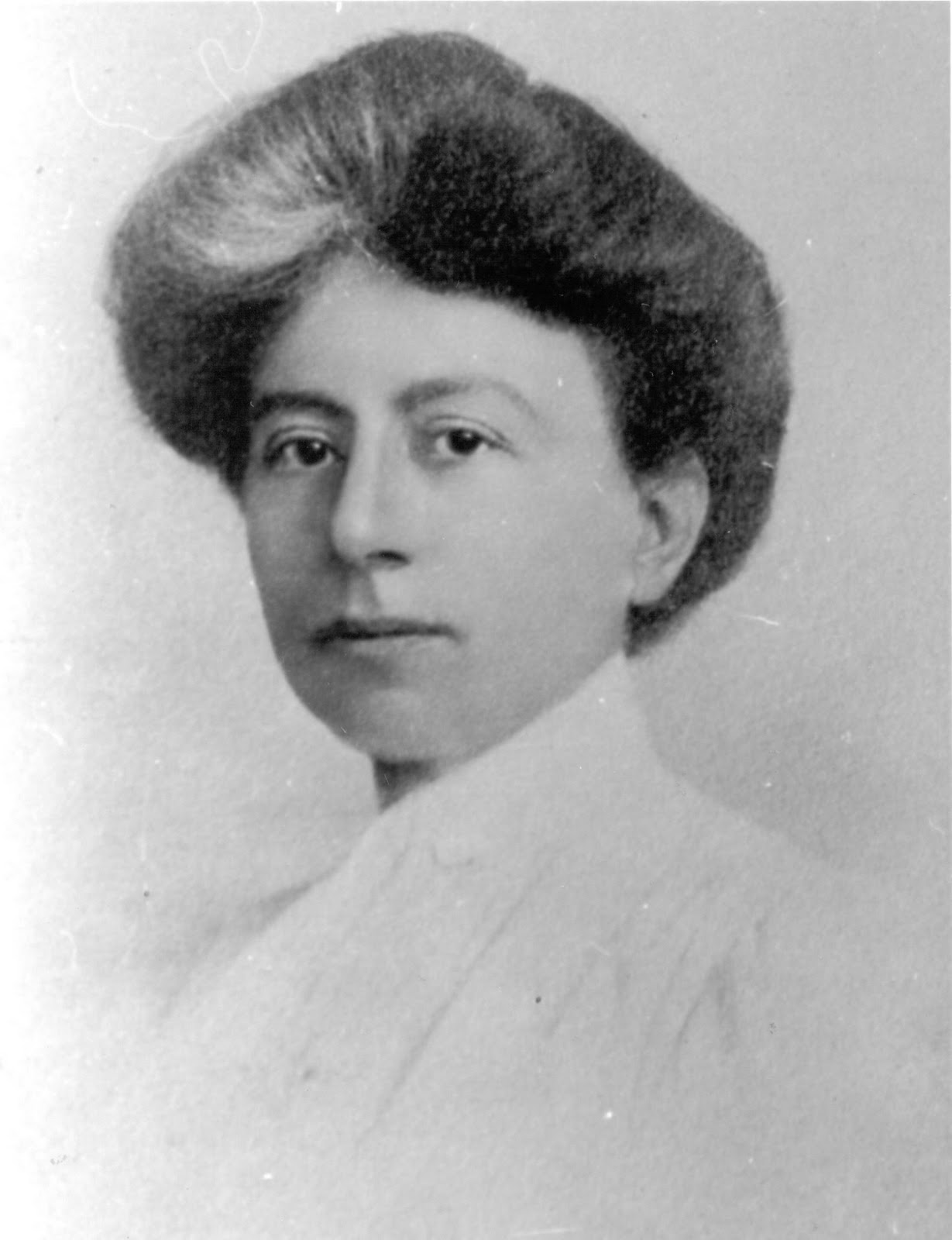 Dorothea Dix
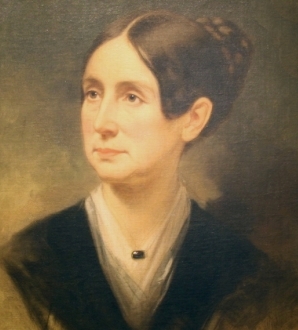 American activist on behalf of the severely mentally ill 
Lobbied Congress to create first generation of mental asylums.
G. Stanley Hall
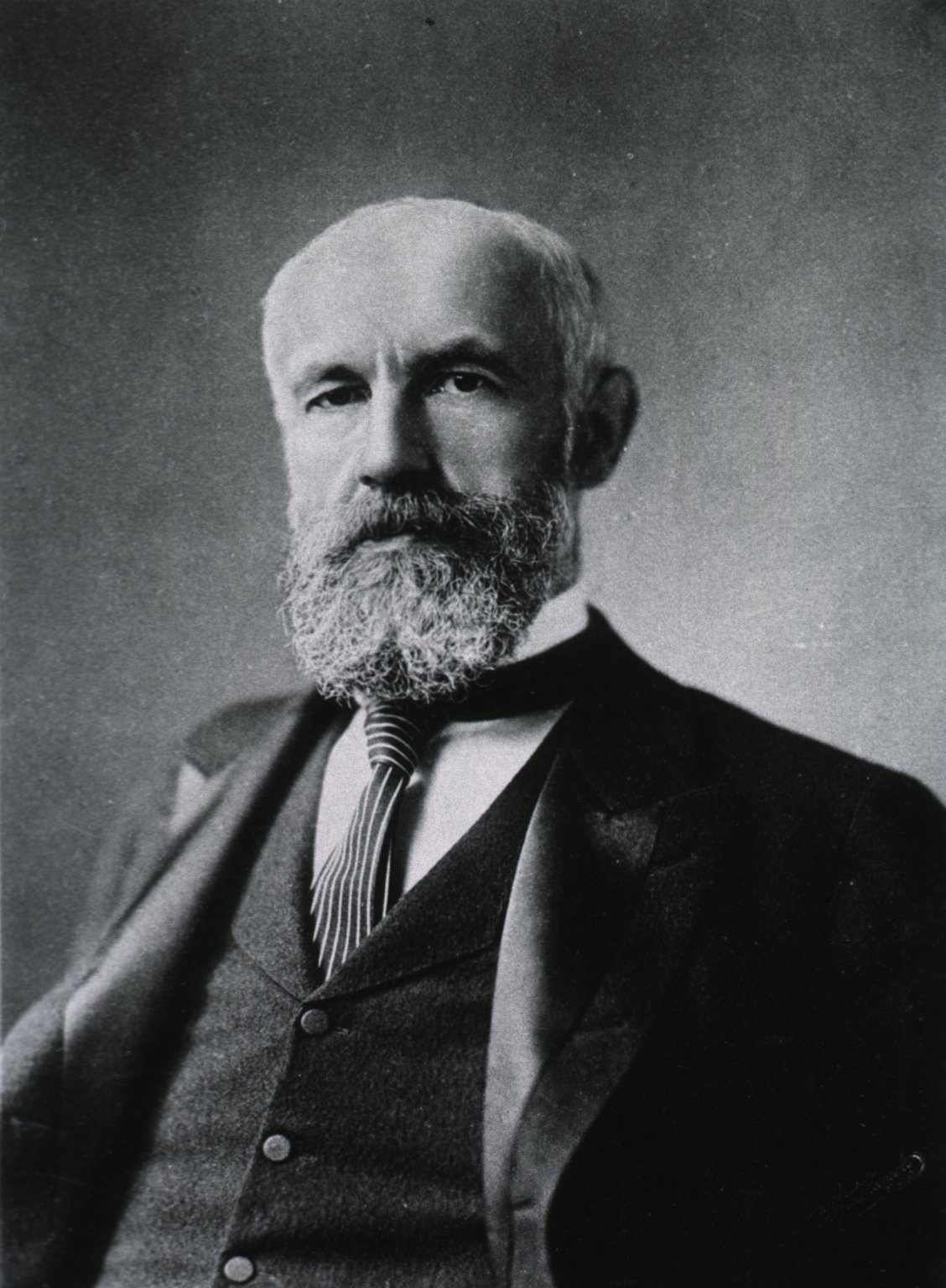 Helped found the American Psychological Association (APA)

Created first psychology laboratory in the US

Founded the first psychology research journal
Sigmund Freud
Austrian neurologist

Believed psychological illness was different than physical illness and could be cured with “talking therapy.”

Founder of psychoanalysis
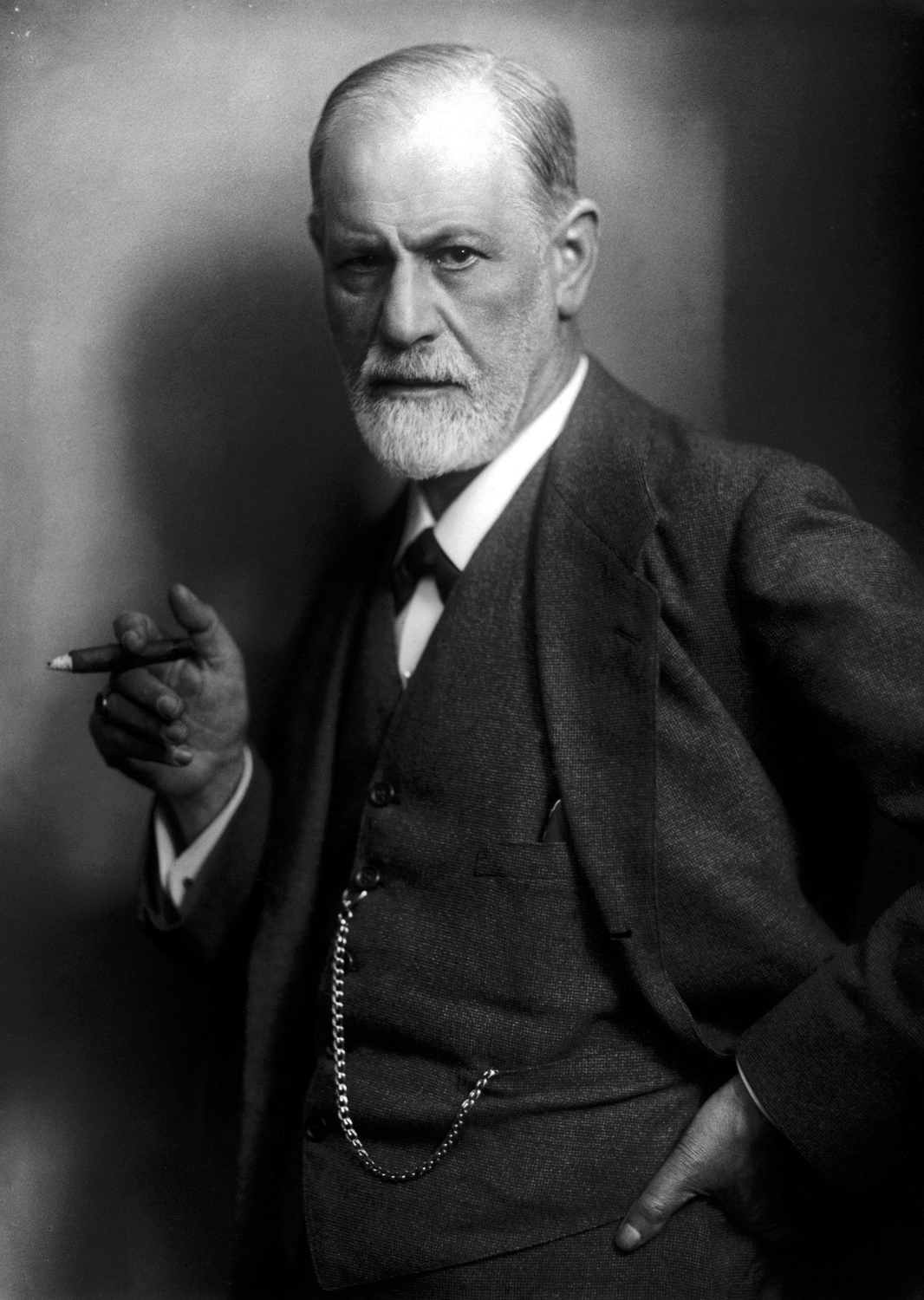 Psychoanalytic Approach
First approach developed outside of a university setting.

Focused on the cause, development, and treatment of abnormal behavior.

Emphasized the role of the unconscious mind: the memories, feelings, and drives that are outside of our awareness.
Psychoanalytic Approach
Believed that early childhood experiences influence personality and behavior.

Believed that we are driven primarily by unconscious desires and feelings.

Criticized as being unscientific since the unconscious mind cannot be studied objectively.
Psychodynamic Approach
A modernized version of the psychoanalytic approach

Moved away from some of Freud’s more controversial ideas
John B. Watson
One of the founders of the behavioral approach

Believed psychology should only focus on what could be objectively measured

Conducted infamous Little Albert experiment
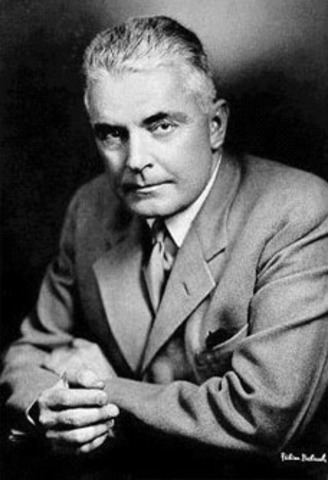 Behavioral Approach
Established as a revolt against introspection.
Said psychology should only be concerned with what can be objectively observed and measured

Redefined psychology as the scientific study of observable behavior.
Behavioral Approach
Not concerned with things that cannot be directly observed, such as thoughts, feelings, and the unconscious mind.
Believes behavior is learned (conditioned by environmental factors)

Focuses on how behaviors are learned and modified
Cognitive Approach
Studies how thinking and perception influence behavior.

How we direct our attention
Memory
Thinking
Problem solving
Decision-making
COGNITION = thinking / information-processing
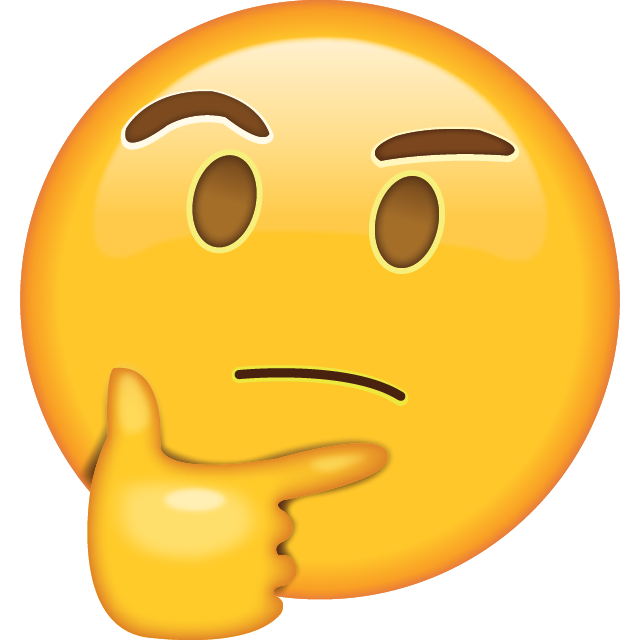 Cognitive Approach
In the cognitive view, an individual’s mental processes are in control of behavior through memories, perceptions, images, and thinking.
Humanistic Approach
Addressed perceived flaws in both the psychoanalytic and behavioral approaches
Focuses on people’s potential and their drive to be their best

Has a more positive outlook on people than the behavioral or psychoanalytic approaches
Humanistic Approach
Emphasizes a person’s positive qualities
Emphasizes the capacity for human growth/reaching one’s potential

Emphasizes the freedom to choose one’s destiny
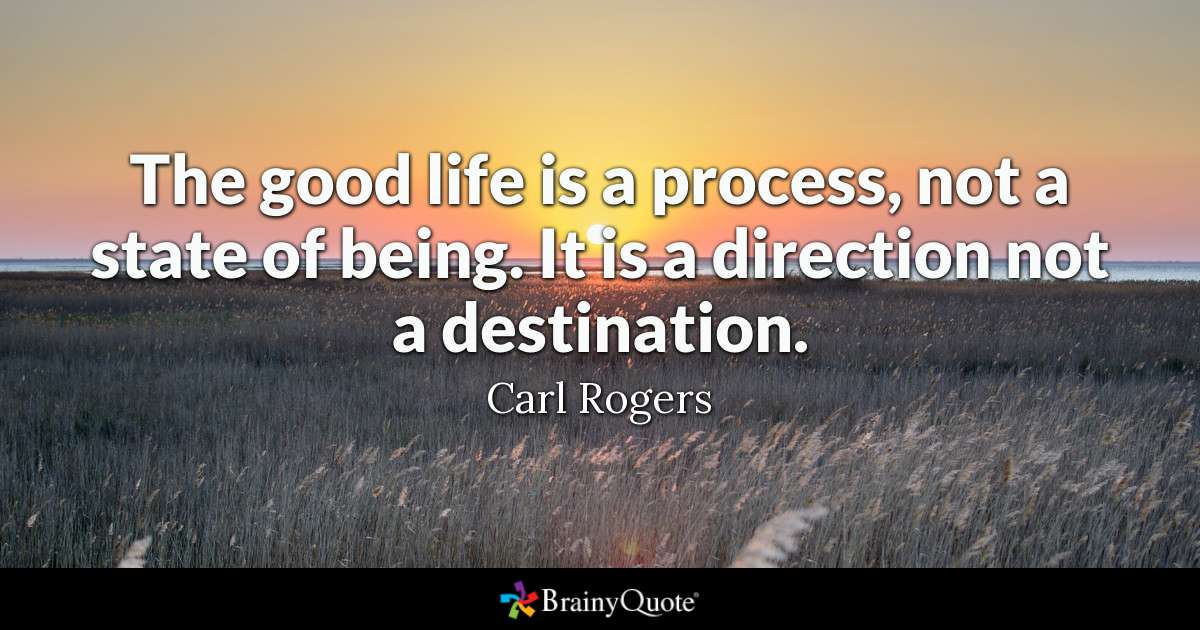 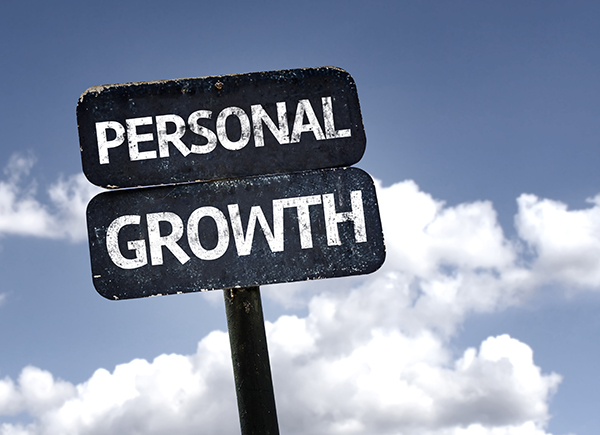 Sociocultural Approach
Emphasizes the impact of people’s culture, religion, ethnicity, gender, income level, and overall environment on a person’s thinking and behavior.
Compares behavior across countries
Compares behavior within ethnic and cultural groups
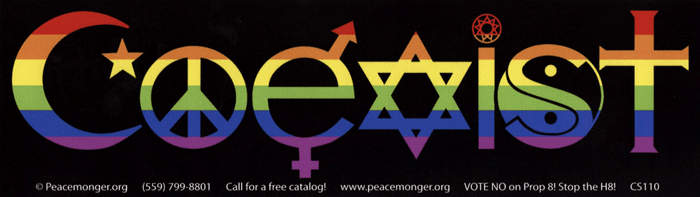 Biological Approach
Focuses on how genetics, the nervous system, hormones, and brain structures influence a person’s thinking and behavior.
Neuroscience: the study of the brain and nervous system.
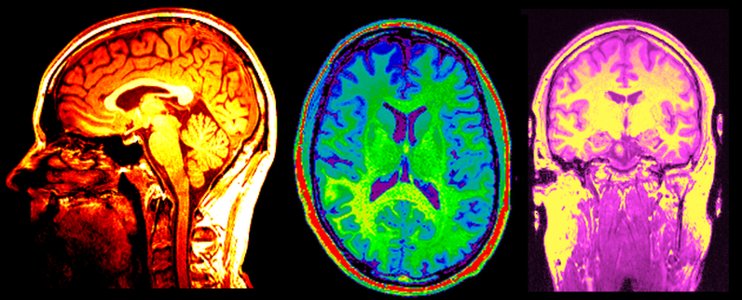 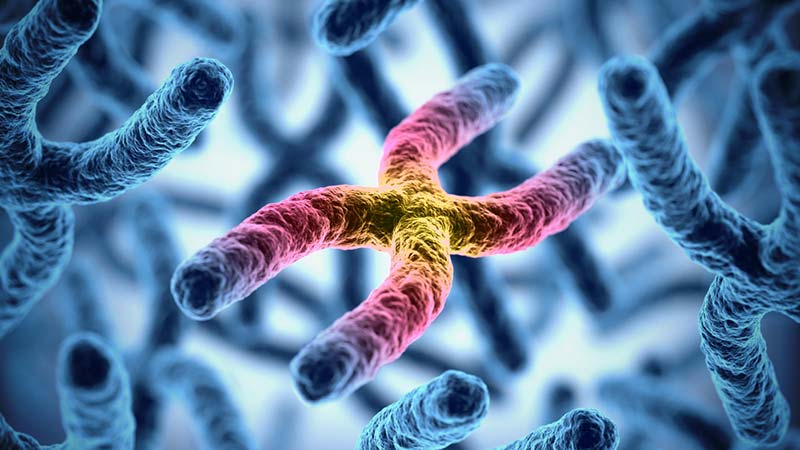 Biological Approach
Is concerned with the biological causes of human thought and behavior
Is interested in how biological treatments (medicine, surgery, etc.) may improve certain psychological conditions
Evolutionary Approach
Began with Charles Darwin
Emphasizes how evolution influences thinking and behavior.
Looks for aspects of human thought and behavior that help us and our genes survive over time.
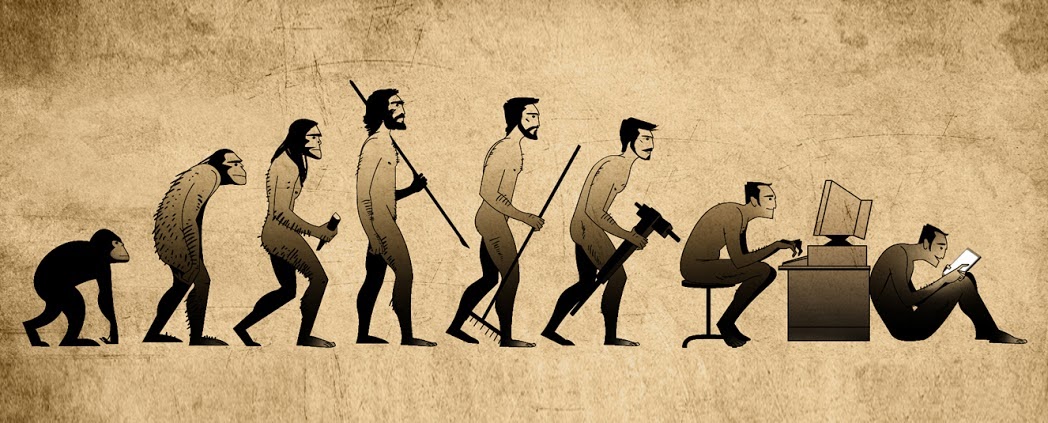 Evolutionary Approach
Focuses on humans as a species; does not focus on specific individuals
Example: examines why many people are attracted to sugary and fatty foods.
These foods are high in calories and helped our ancestors survive.
Biopsychosocial Approach
Emphasizes that biological, psychological, and social forces all influence behavior
No person or behavior can be explained by one perspective alone
The approach that best helps us understand human thought and behavior
Biopsychosocial Approach
Helps us confront psychology’s most persistent issue:

nature-nurture: the controversy over how much our psychological traits and behaviors can be explained by genes (nature) and how much can be explained by experience (nurture)
Introduction to Psychology
Psychology’s Fields/Careers
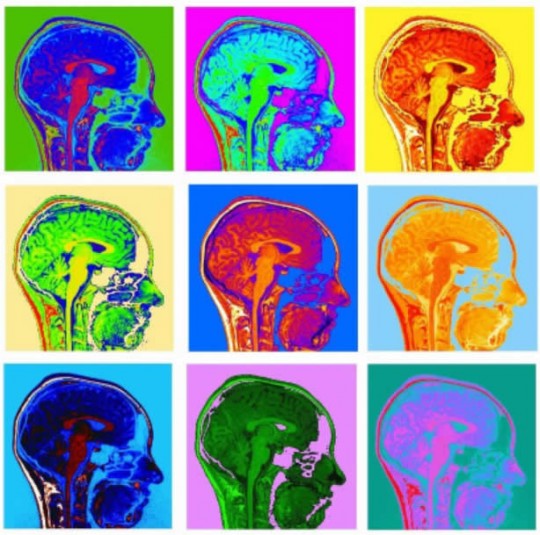 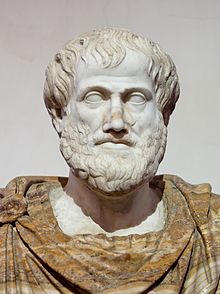 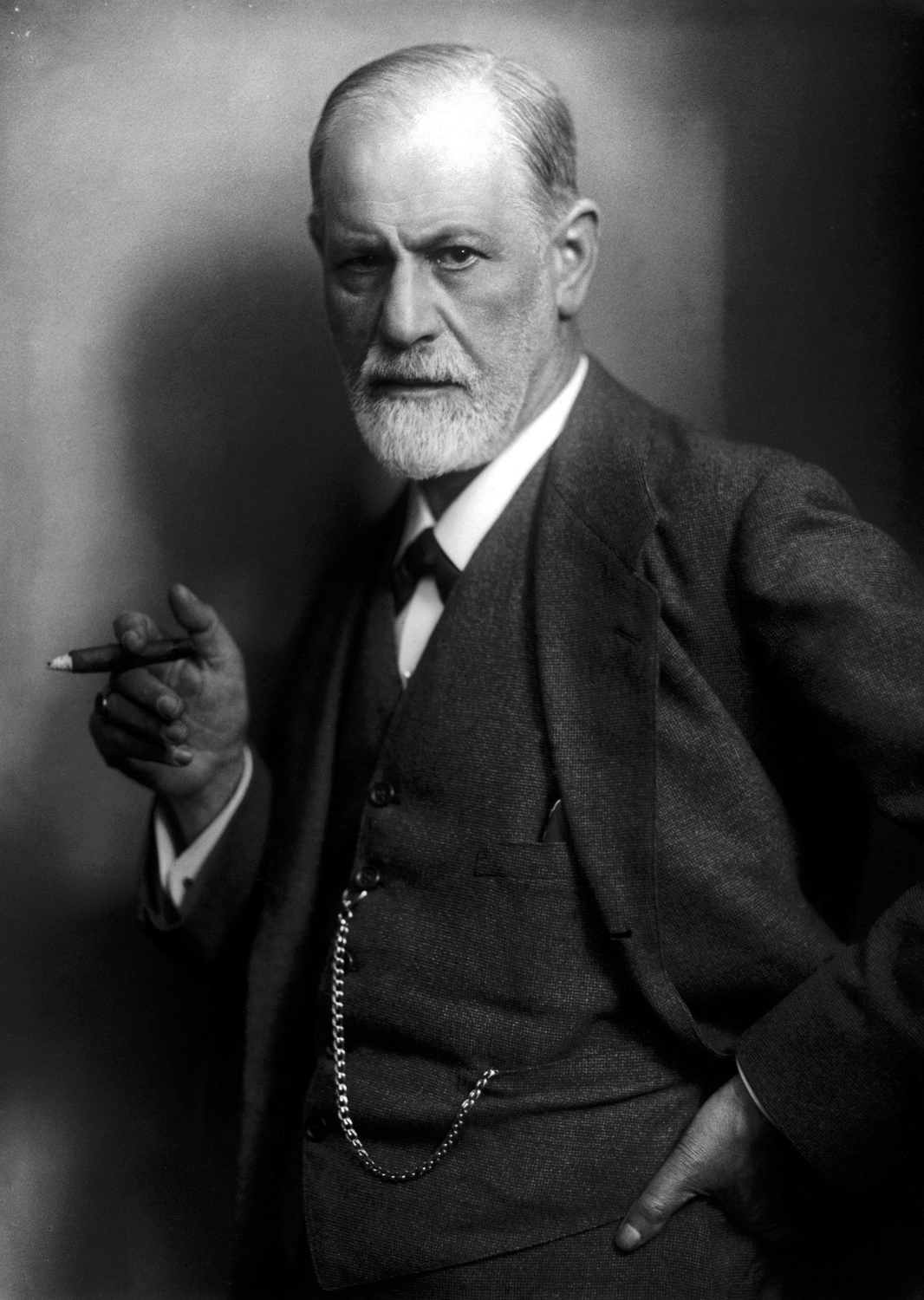 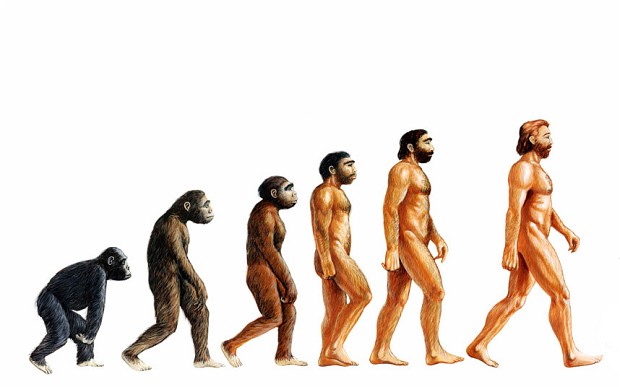 Psychiatrist
Medical doctor specializing in the diagnosis and treatment of mental illness.

Typically prescribes medication to treat mental illness

Works in hospitals, clinics, rehabilitation centers, and private practices
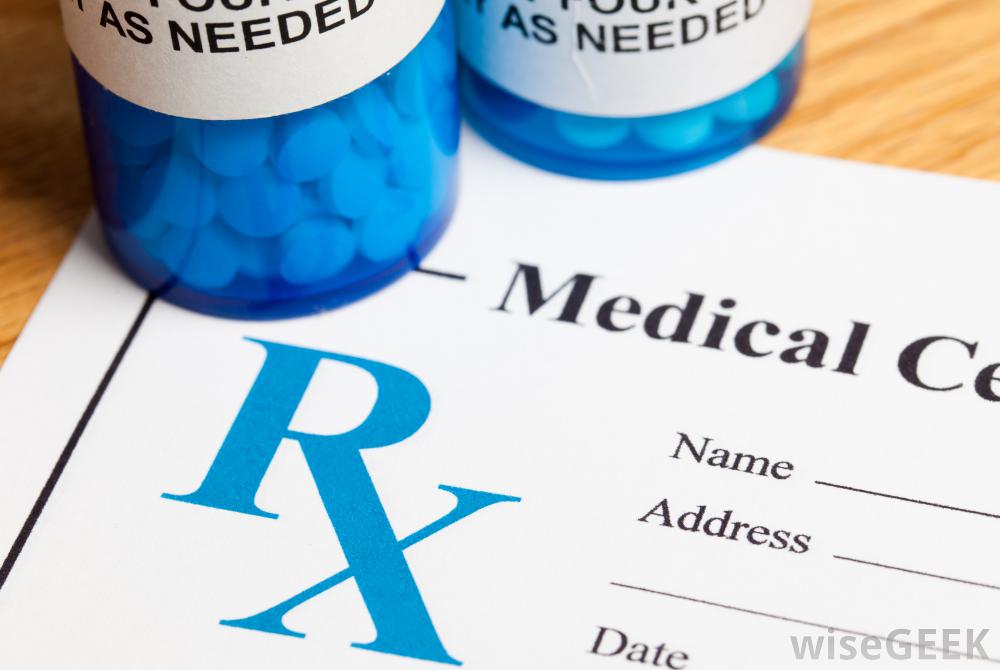 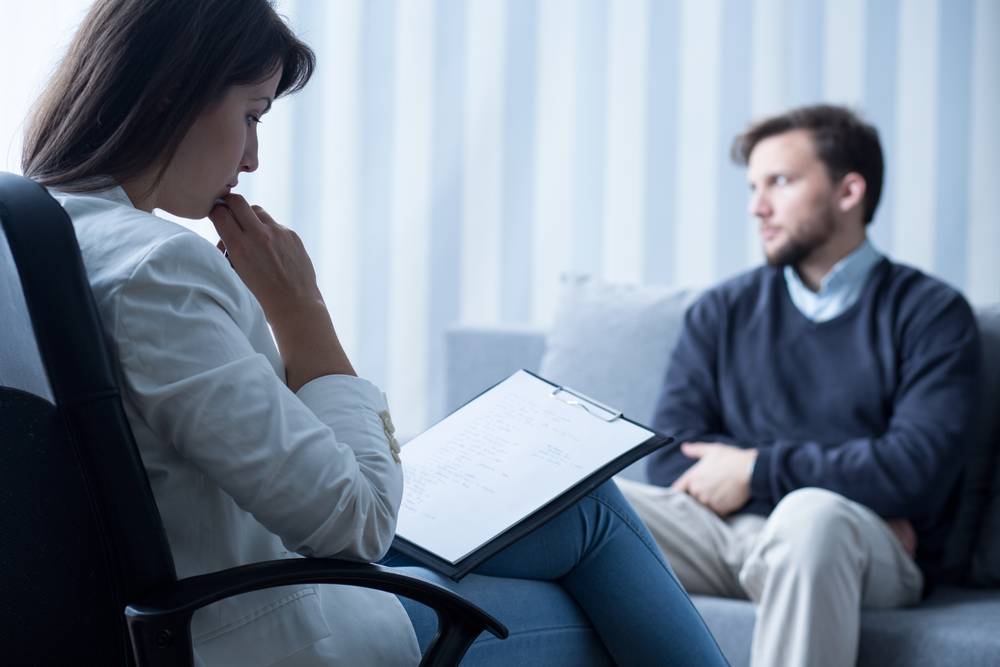 Clinical Psychologist
Psychologist who specializes in the diagnosis and treatment of mental disorders

Provides counseling/therapy (does NOT prescribe medication)

Works in hospitals, clinics, rehabilitation centers, and private practices
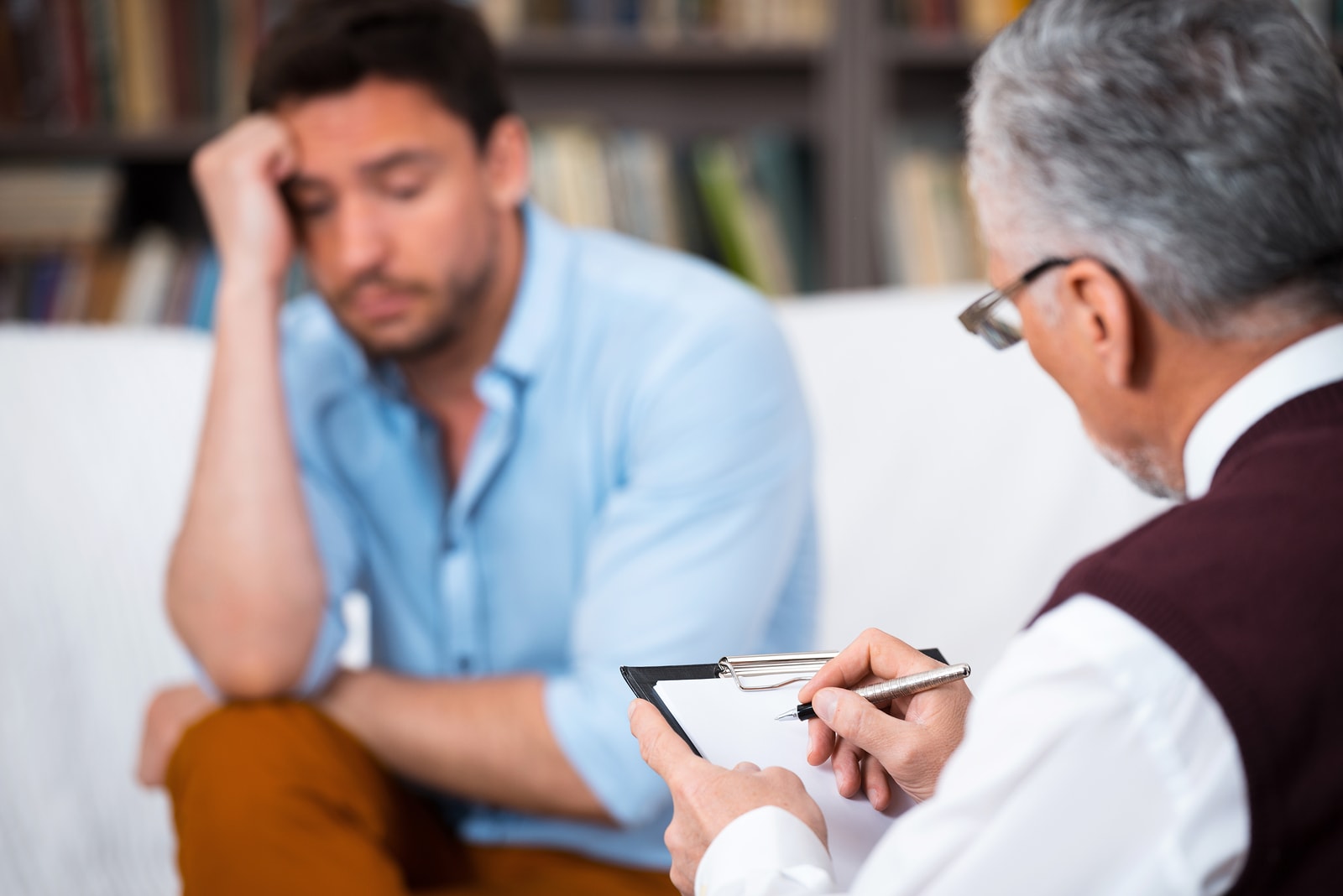 Counseling Psychologist
Assists people with personal problems (often related to school, work, relationships, etc.)

Provides counseling/therapy

Most commonly works in private practices or clinics
Industrial/Organizational Psychology (I/O)
Uses psychological training in the workplace

Helps companies select and train employees, boost morale and productivity, design products, and implement systems
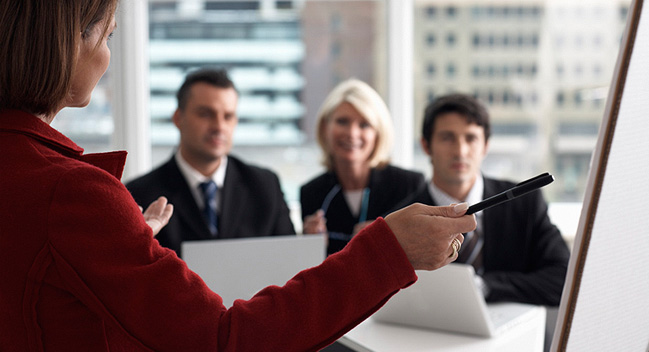 Cognitive Neuroscience
Studies the biological processes that enable cognition (thinking, perceiving, memory, etc.).
Brain structures
Neural networks
School Psychologist
Tests students for learning and emotional struggles

Helps create individualized education plans for students with learning and emotional struggles

Occasionally provides counseling, but not often
Educational Psychology
Researches how people learn and remember information
Helps develop more effective curriculum, testing procedures, classroom structures, etc.
Does not focus on individual students like a school psychologist
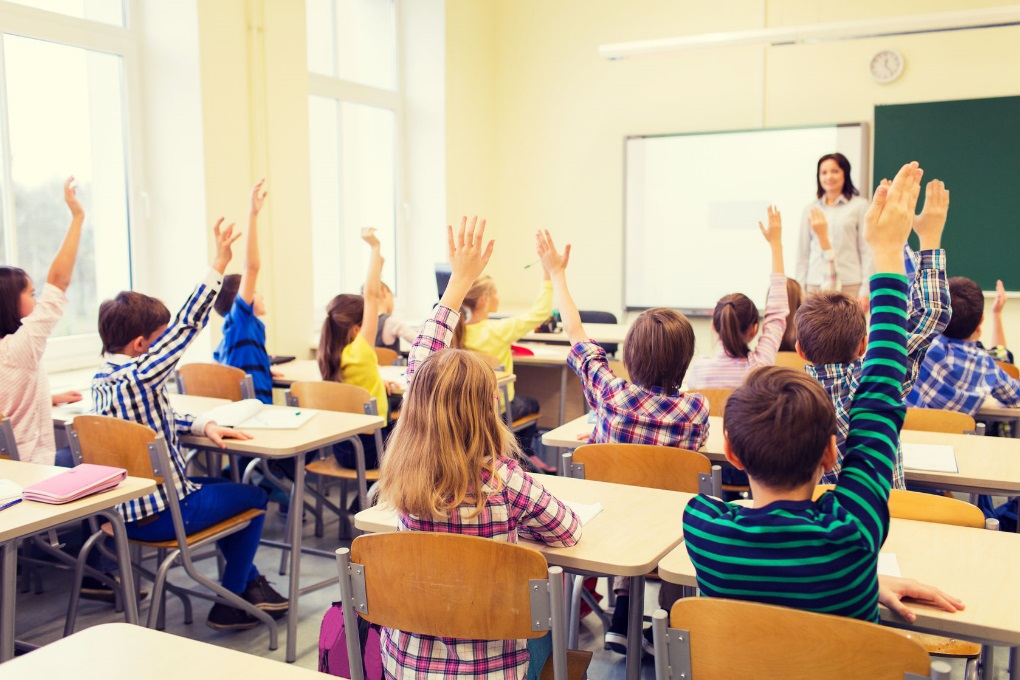 Developmental Psychology
Studies how people change and develop over their lifespan.

Cognitive and motor development, language acquisition, emotional development
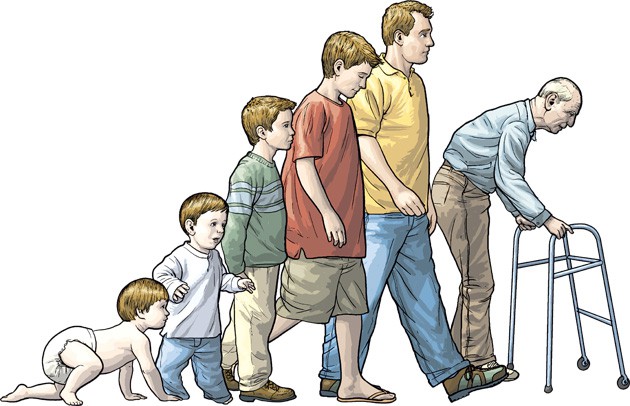 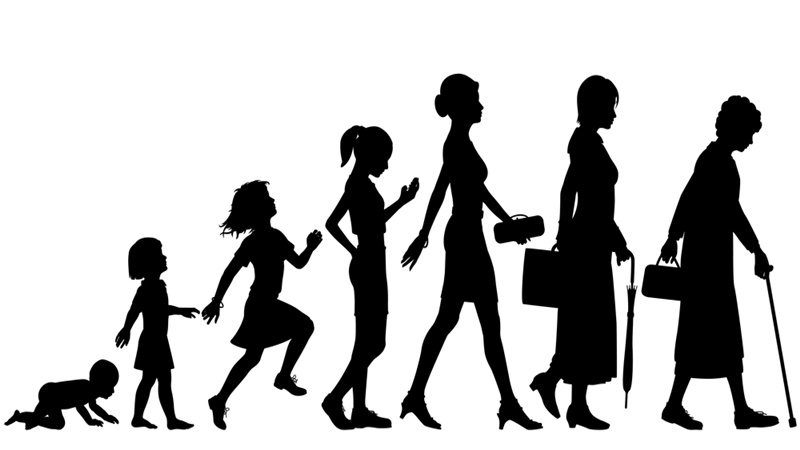 Personality Psychology
Studies people’s characteristic patterns of thinking, feeling, and acting.
Social Psychology
Studies how we think about, influence, and relate to other people.
Experimental Psychology
Using experiments to study human thought and behavior
Applied Research
Research that is undertaken to solve a particular problem, not just to learn something new
Psychometrics
Focuses on the construction of assessment tools, measurement instruments, and formal models that help study and observe human thoughts and behavior.

These would be used in research studies and clinical settings
Human factors psychology
Studies the interplay between humans and technology/machines
Focuses on improving technology and equipment to work better with human behavior and capabilities.

Sometimes called engineering psychology 
Example: helps Apple design an operating system that is more efficient and easier to use
Health Psychology
Examines how biological, social, and psychological factors influence health and illness.

Designs conducts, or evaluates programs that help people live healthier lives (quitting smoking, improving sleep, managing pain, etc.)
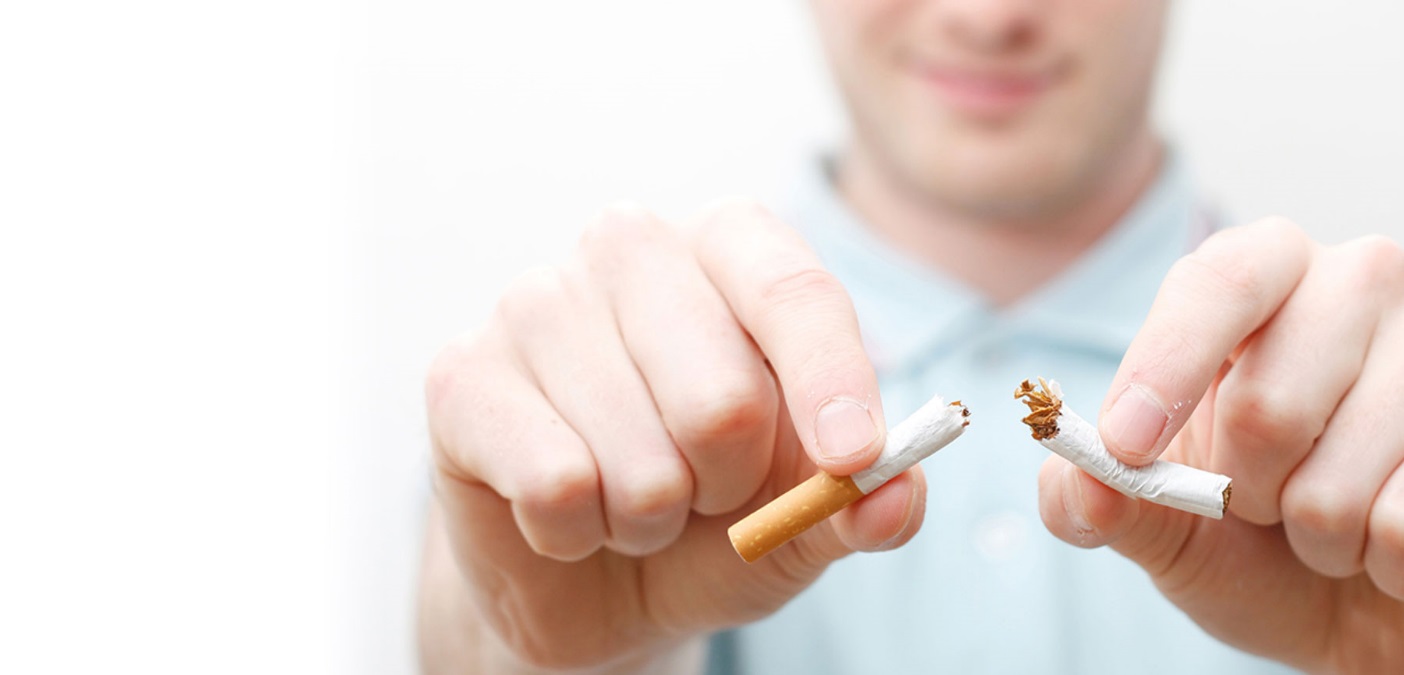 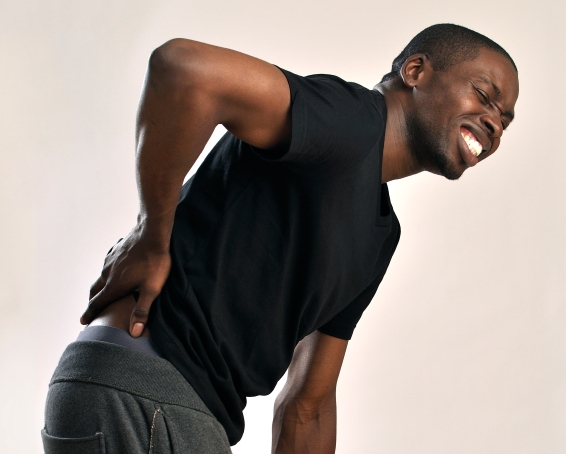 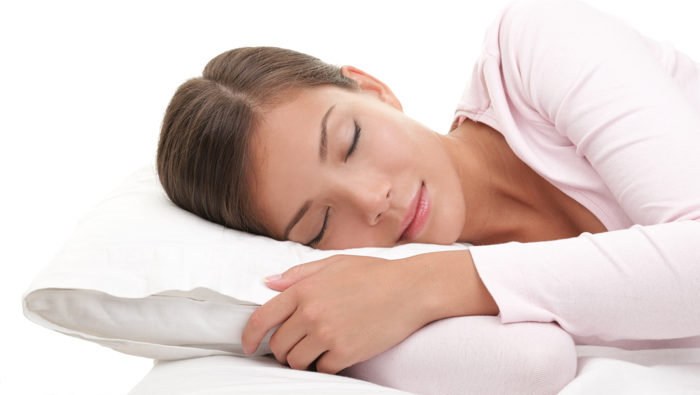 Positive Psychology
The scientific study of human flourishing

Goal is to discover and promote the strengths and virtues that help individuals and communities thrive

Focuses on both individual and societal well-being